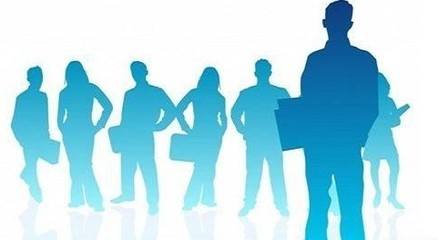 《人力资源管理》
项目一 ：认识人力资源
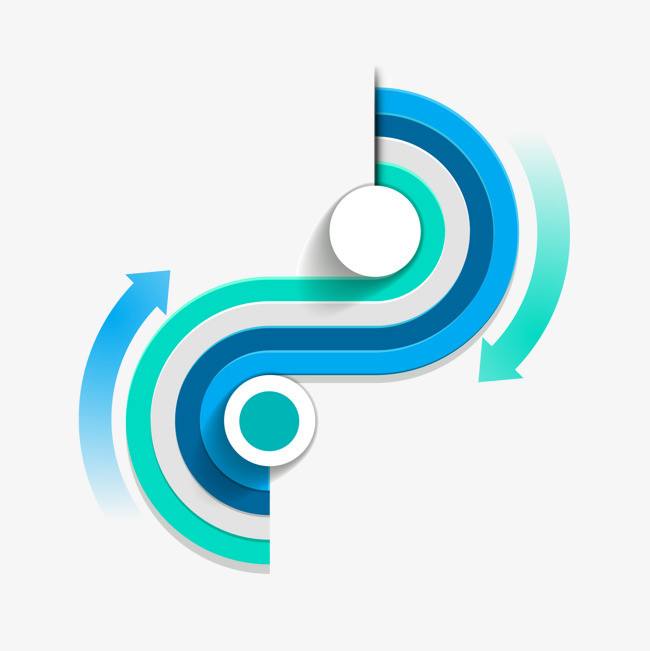 目录
任务一 认识人力资源管理

任务二 了解人力资源

任务三 解读人力资源管理理论
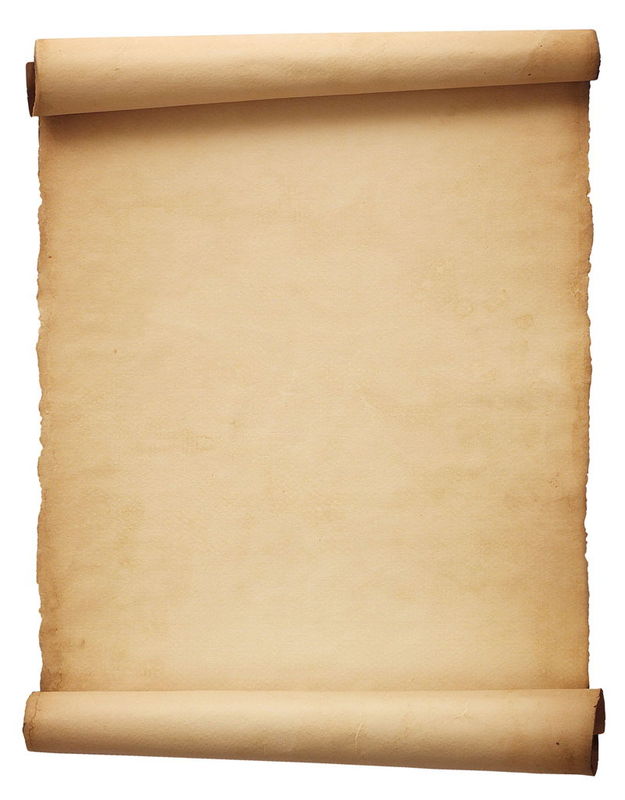 任务三  解读人力资源管理理论
课前思考
为什么社会上针对企业管理的培训现在会经常提到关于对90后的管理？
一、人性假设理论
（一）X理论的人性假设——经济人假设
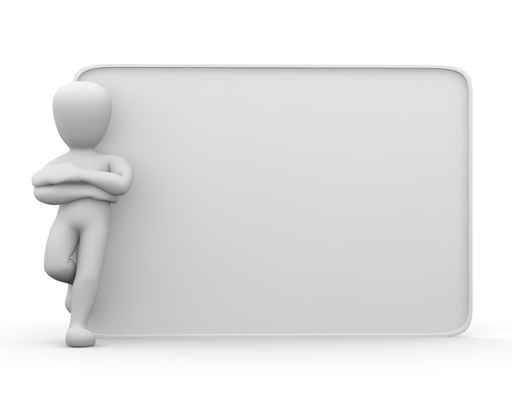 美国著名行为科学家道格拉斯•麦格雷戈（Douglas McGregor）在1957年的美国《管理评论》杂志上发表了《企业的人性方面》一文，文中提出了“X理论”和“Y理论”。这是麦格雷戈以“经济人”人性假设为前提提出一种管理理论，其核心观点是在管理中要针对“经济人”的特点，采取金钱刺激与严格控制等管理措施。因此，管理者需要基于他们关于人的本性的假定，按照不同的方式对人进行组织、领导、激励和控制。
（二）行为科学理论的人性假设——社会人假设
“社会人”假设中对人性的认识无疑比“经济人”假设要进了一步，它比较深刻地揭示了人的本质。直到现在，这种观点还在人力资源管理中起着重大的作用。但我们也应看到，“社会人”的观点并没有对人的社会性进行全面的概括，而是在强调个体对群体的依赖关系的同时，忽视了人同整个社会的关系。“社会人”假设所带来的主要后果之一，就是出现了“人际关系运动”，尽管这种运动确实提高了工人们的情绪和士气，但这一点对提高劳动生产率的贡献却难以肯定。
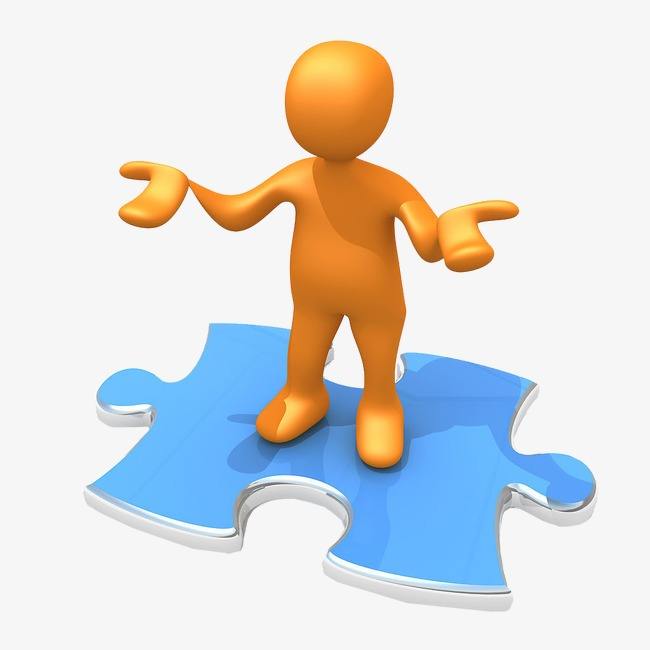 （三）Y理论的人性假设——自我实现人假设
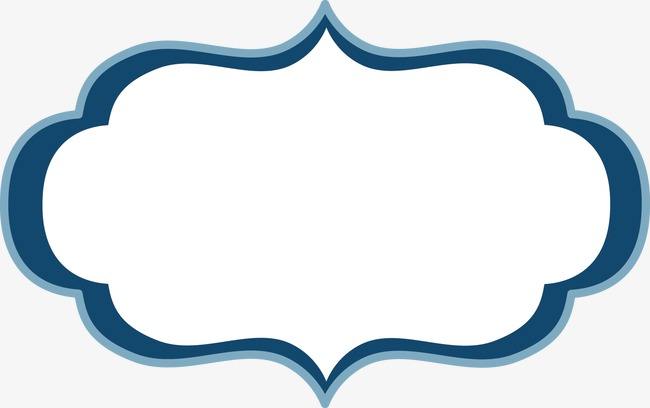 Y理论是麦格雷戈在总结美国心理学家亚伯拉罕•马斯洛（Abraham Maslow）的需要层次理论和“自我实现人”概念的基础之上，于20世纪50年代后期提出的一种管理理论。所谓“自我实现人”是指人都需要发挥自己的潜力，发现自己的才能，只有人的潜能充分发挥出来，人才会感到最大的满足。
（四）超Y理论的人性假设——复杂人假设
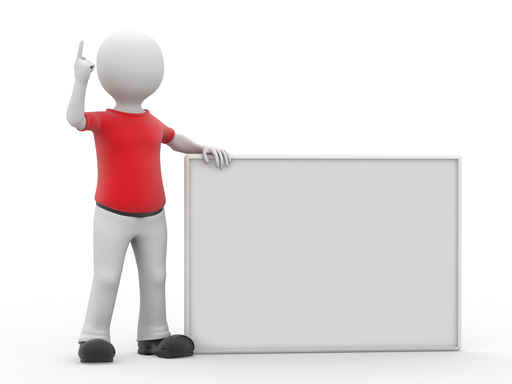 复杂人假设是20世纪60年代末至20世纪70年代初由沙恩提出的。沙恩认为：人性是复杂的，不仅是人们的需要与潜在的欲望是多种多样的，而且这些需要的模式也是随着年龄和发展阶段的变迁，随着所扮演的角色的变化，随着所处境遇及人际关系的演变而不断变化的。
需要层次理论的基本内容
需要层次理论的贡献
二、激励理论
（一）需要层次理论
贡献
主要内容
（二）双因素理论
贡献
主要内容
（三）期望理论
启示
基本观点
（四）公平理论
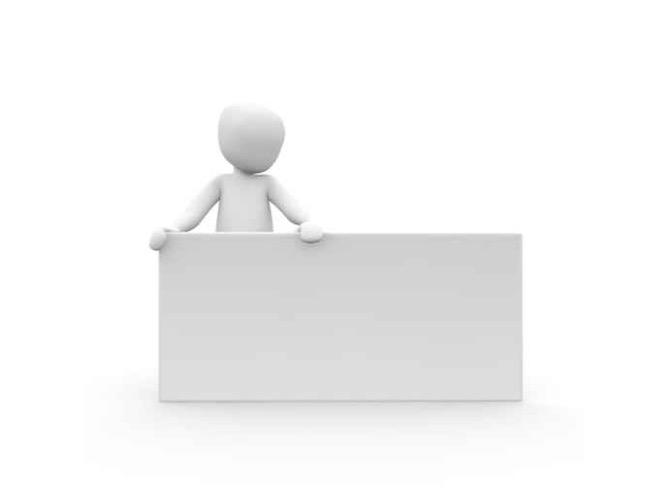 1960年，芝加哥大学教授（T.W.Shcultz）题为《人力资本投资》的演讲引发理论界巨大震撼。在这次演讲中他明确地阐述了人力资本的概念与性质、人力资本投资的内容与途径、人力资本对经济增长的作用等重要思想和观点。这不仅大大推动了人力资本理论的发展，也确立了舒尔茨在人力资本理论创立过程中的重要地位。
三、人力资本理论
（一）舒尔茨的人力资本理论
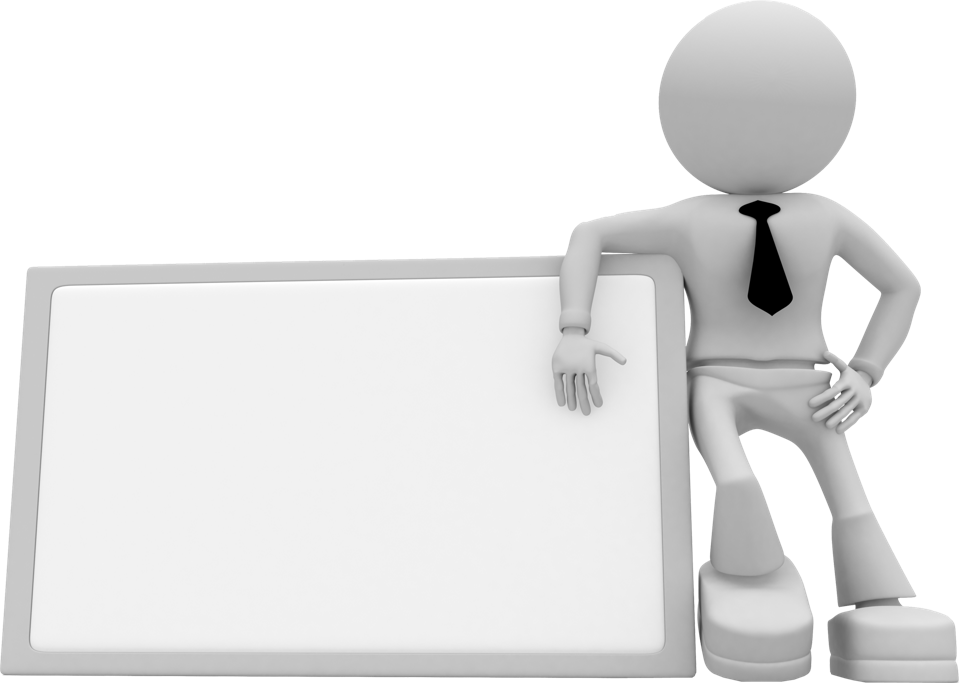 加里•S.贝克尔（Gayr.S.Becker）被认为是现代经济领域中最有创见的学者之一，他曾和舒尔茨同在芝加哥大学任教，是人力资本理论的主要推动者。他的著作《人力资本》被西方学术界认为是“经济思想中人力资本投资革命”的起点。贝克尔的
人力资本理论研究成果集中反映在他自1960年以后发表的一系列著作中，其中最有代表性的是《生育率的经济分析》和《人力资本》。
（二）贝克尔的人力资本理论
罗默模型
卢卡斯的经济增长模型
（三）新经济增长理论
知识小结
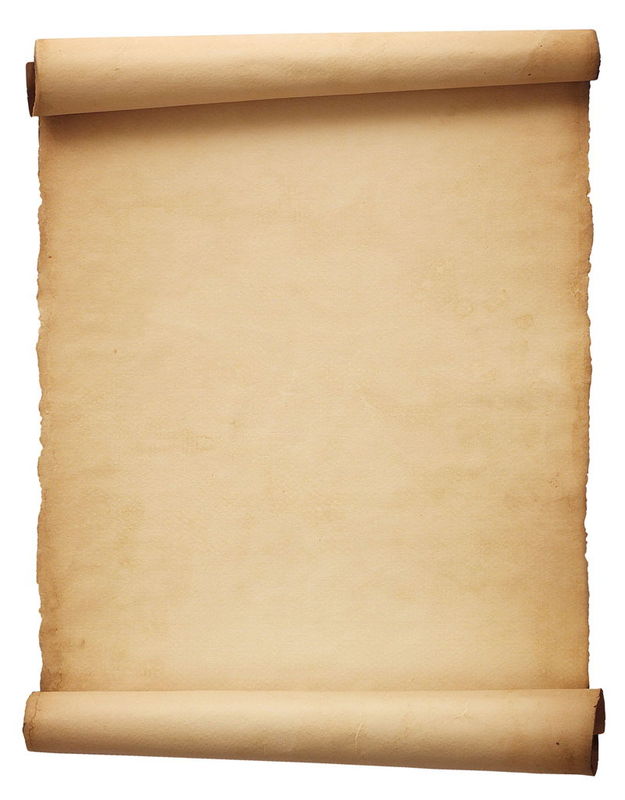 人力资源管理是一门综合性、实践性、社会性和发展性的科学。人力资源管理的基本职能包括获取、整合、激励、调控和开发。这五种职能都是以工作分析为基础，相辅相成，彼此互动。人力资源管理与传统人事管理的区别在于对人的认识、工作内容和工作性质三方面的不同。
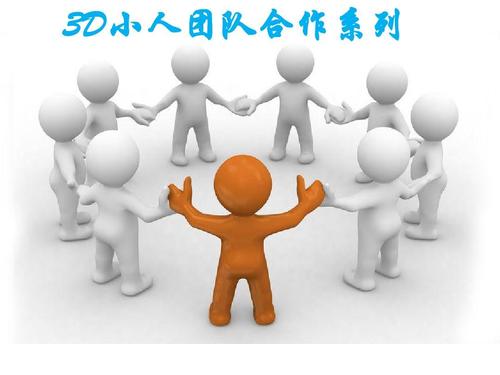 日照职业技术学院
 Rizhao Polytechnic
本项目结束
谢谢聆听